IDÉES D’OBJETS
Par exemple : Cuillère – tasse – étoile – bougie – lampe – clés – bracelet – assiette – vélo - T-shirt – croix – chapelet – chaussure – œuf – verre – cœur – Instrument de musique
oreiller – livre – bouteille – fleur – caillou – réveil – outil – balais - sucre – fruit… etc.
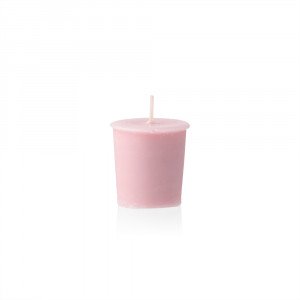 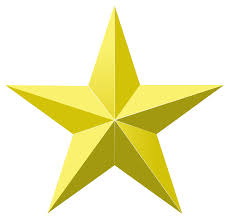 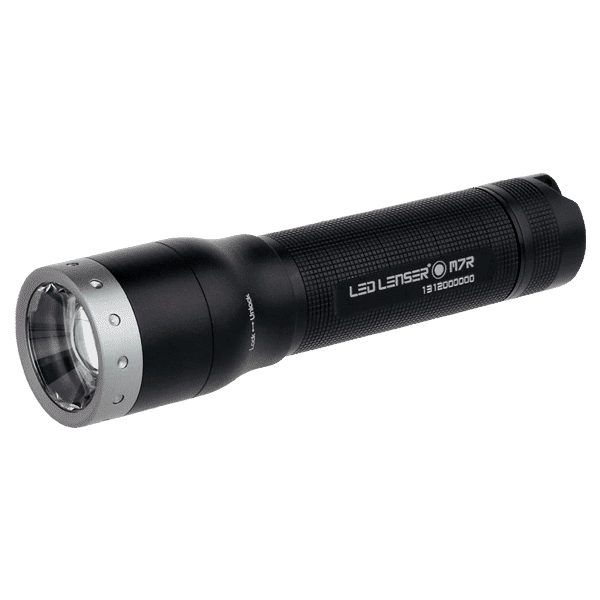 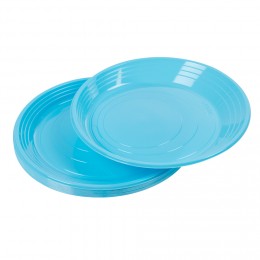 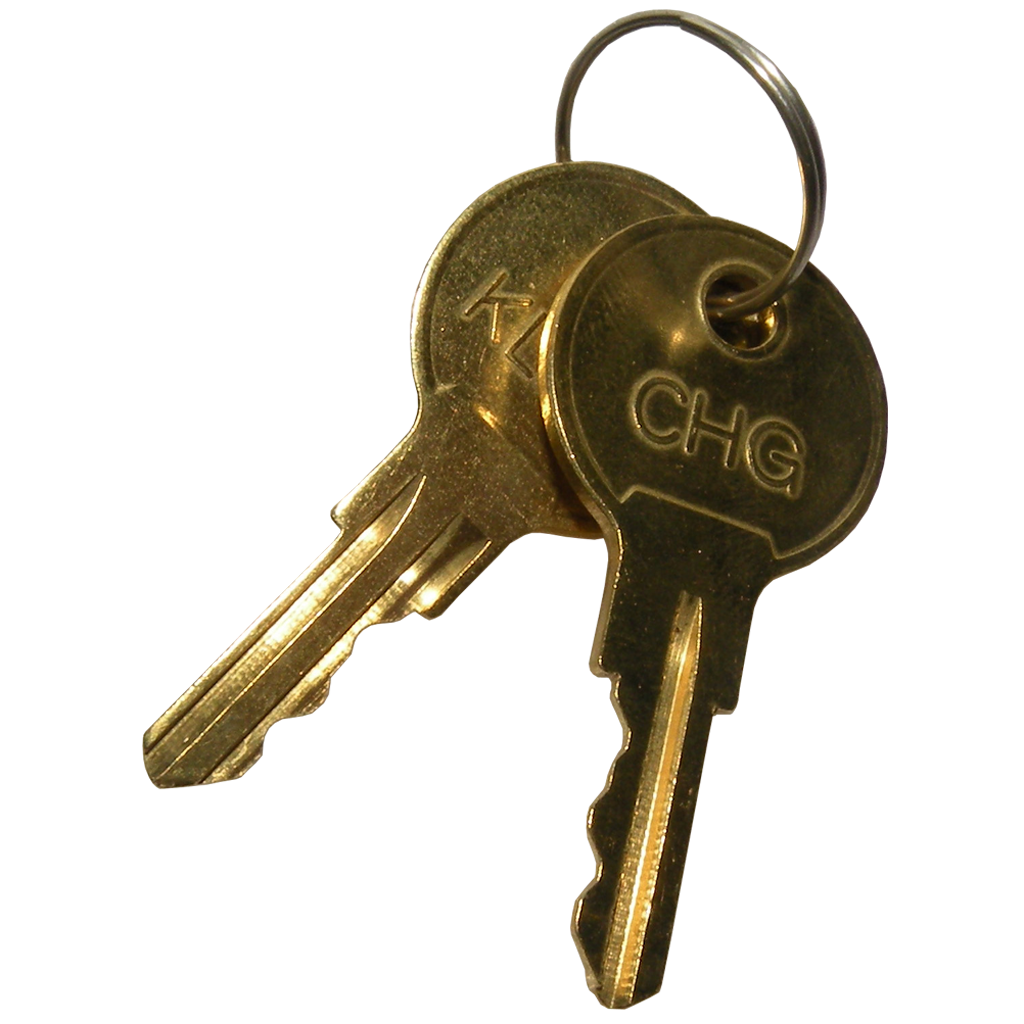 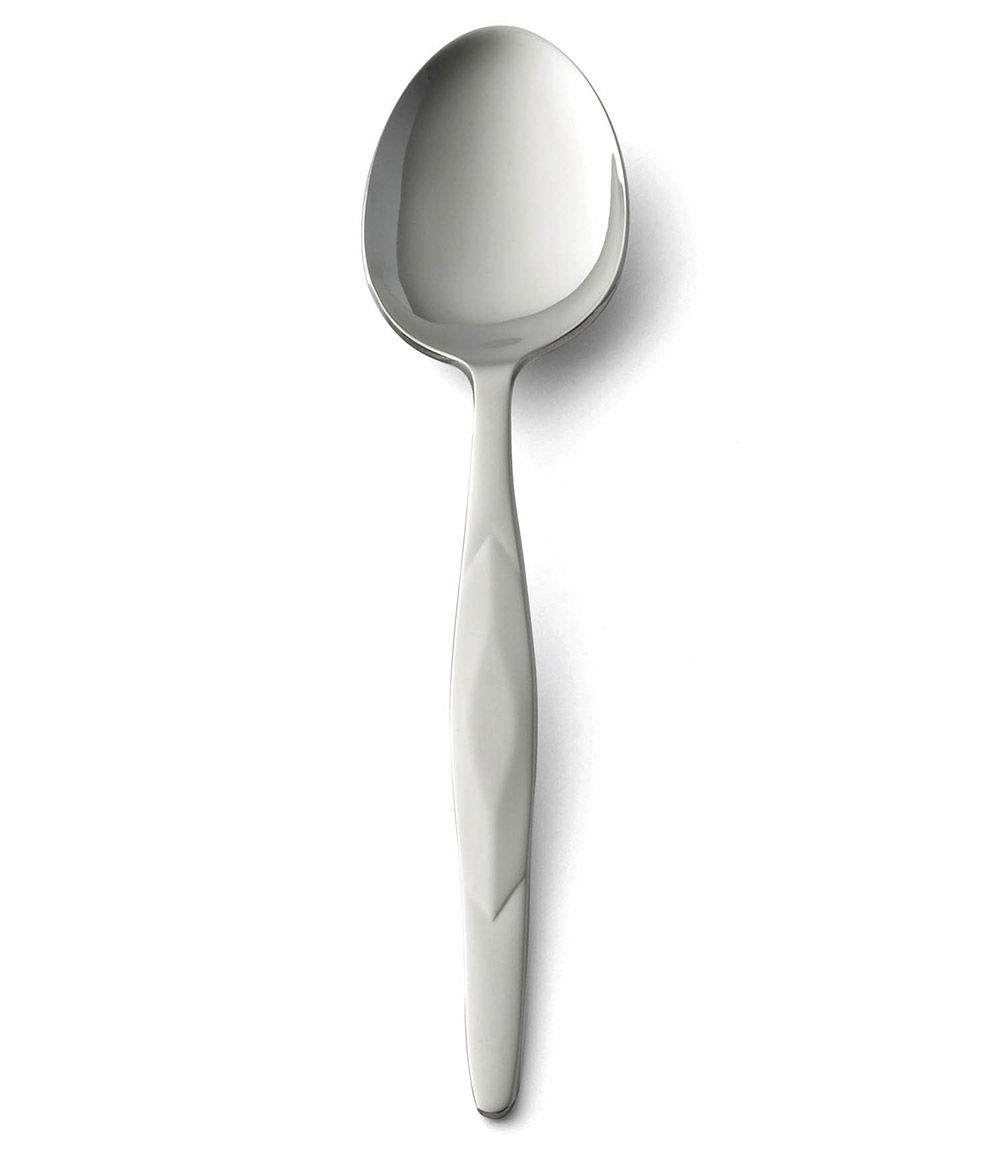 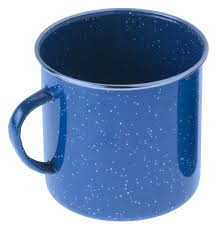 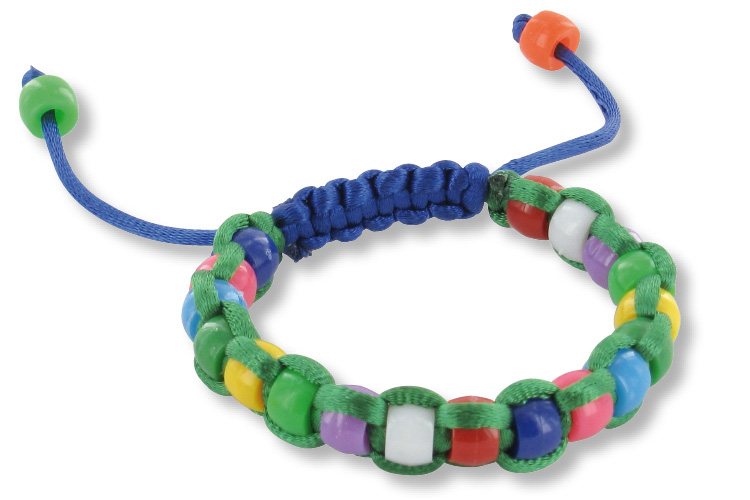 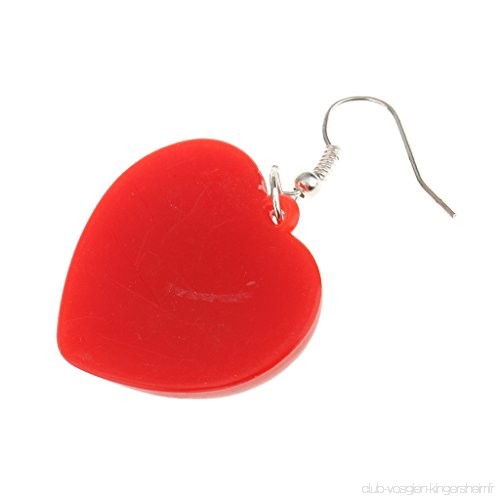 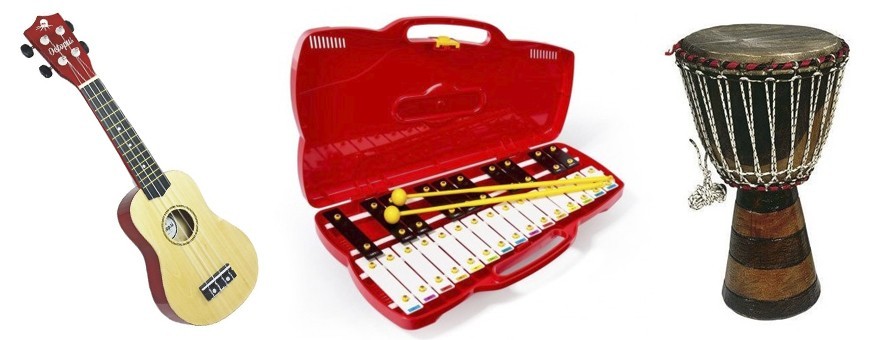 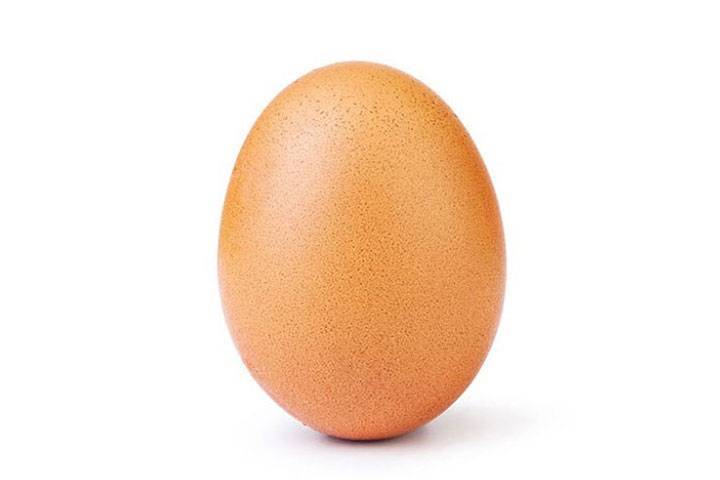 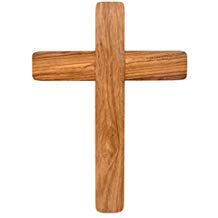 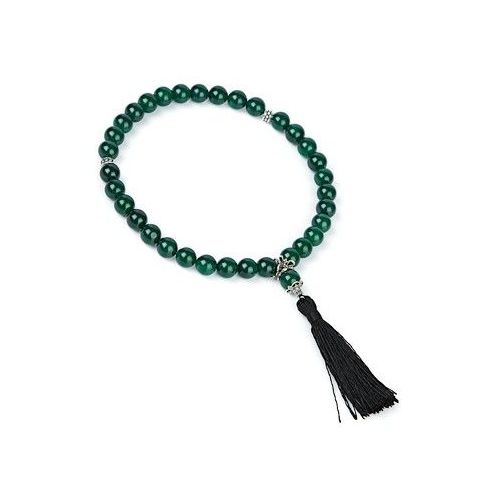 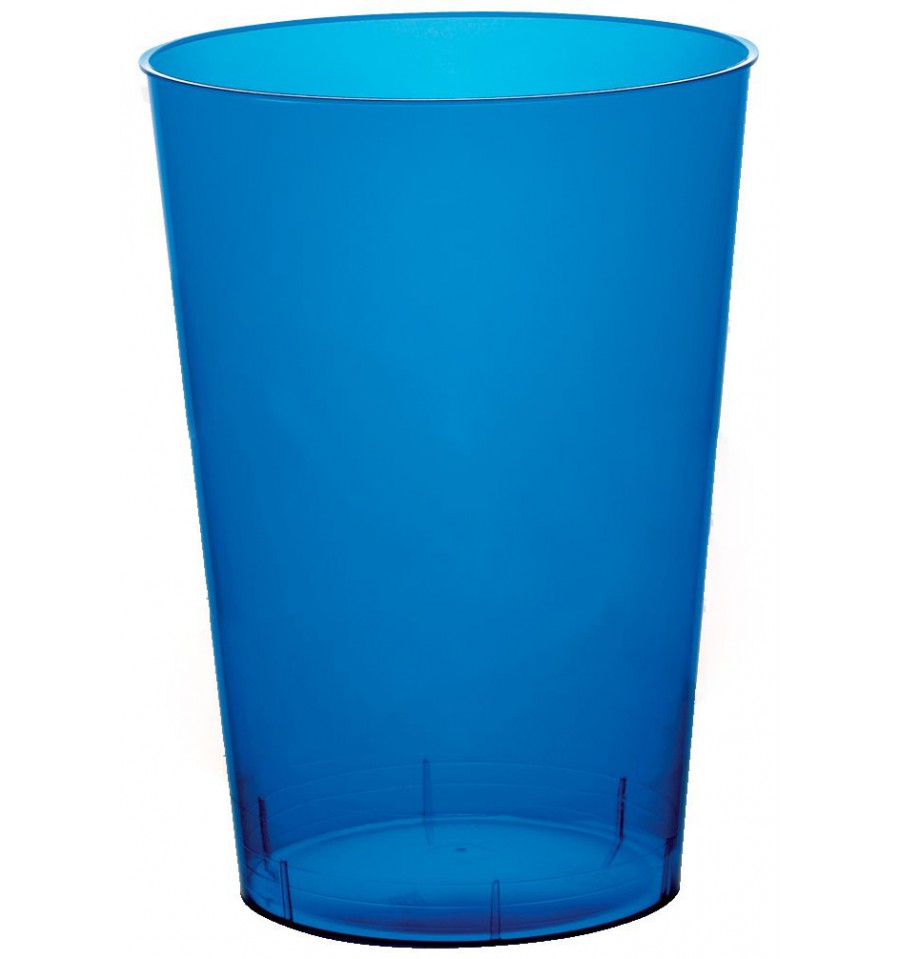 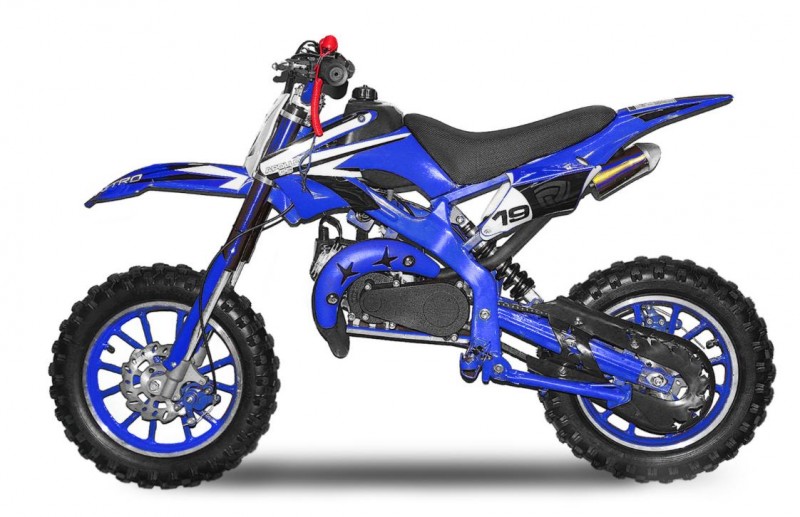 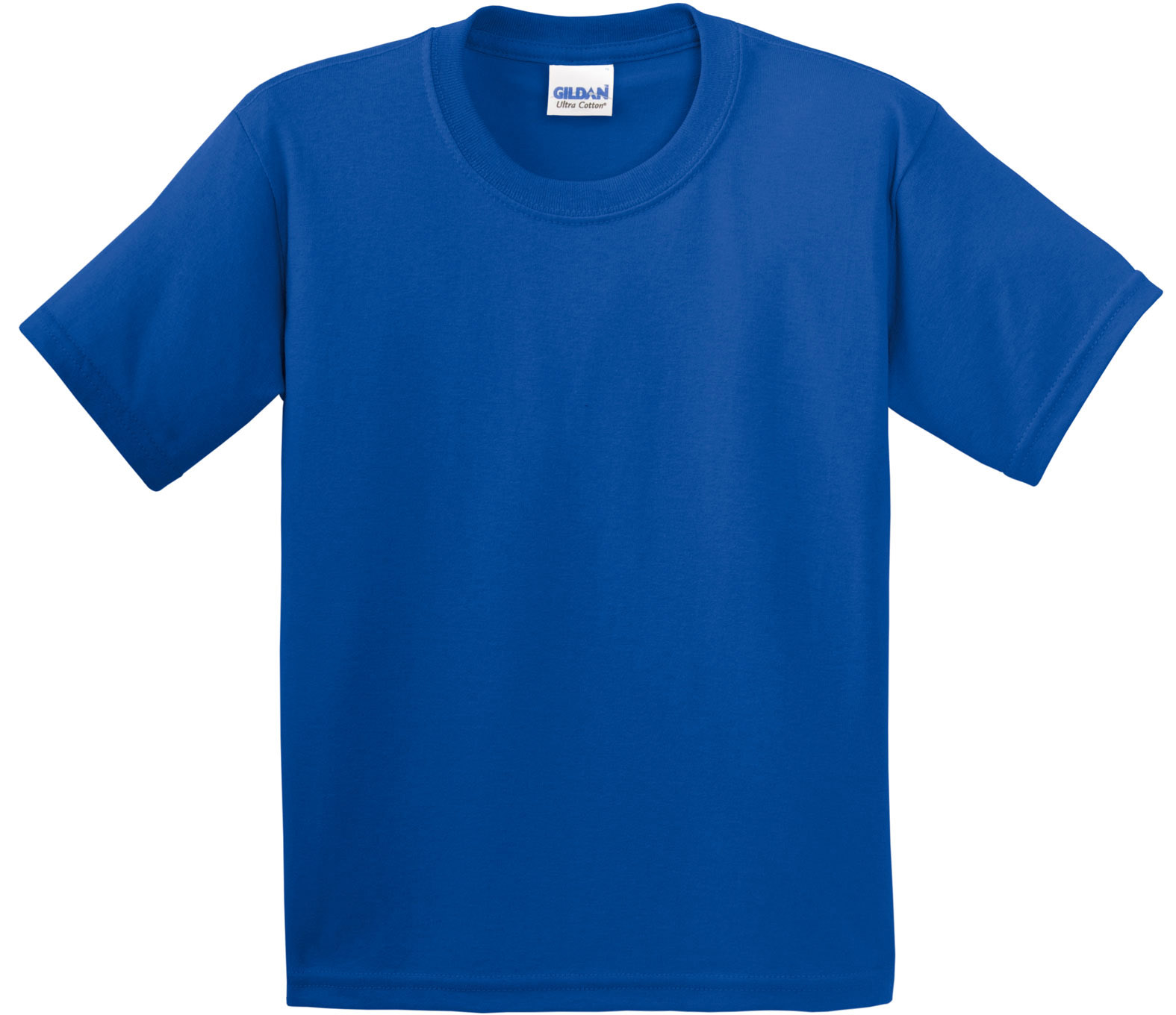 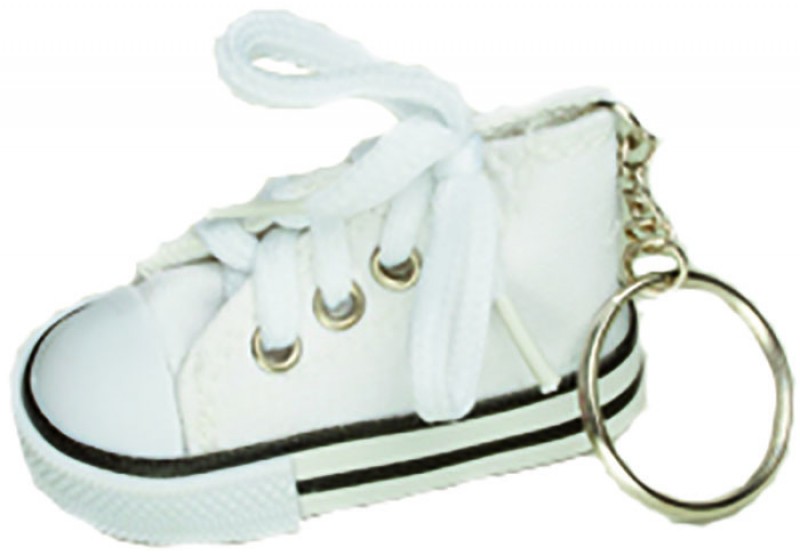 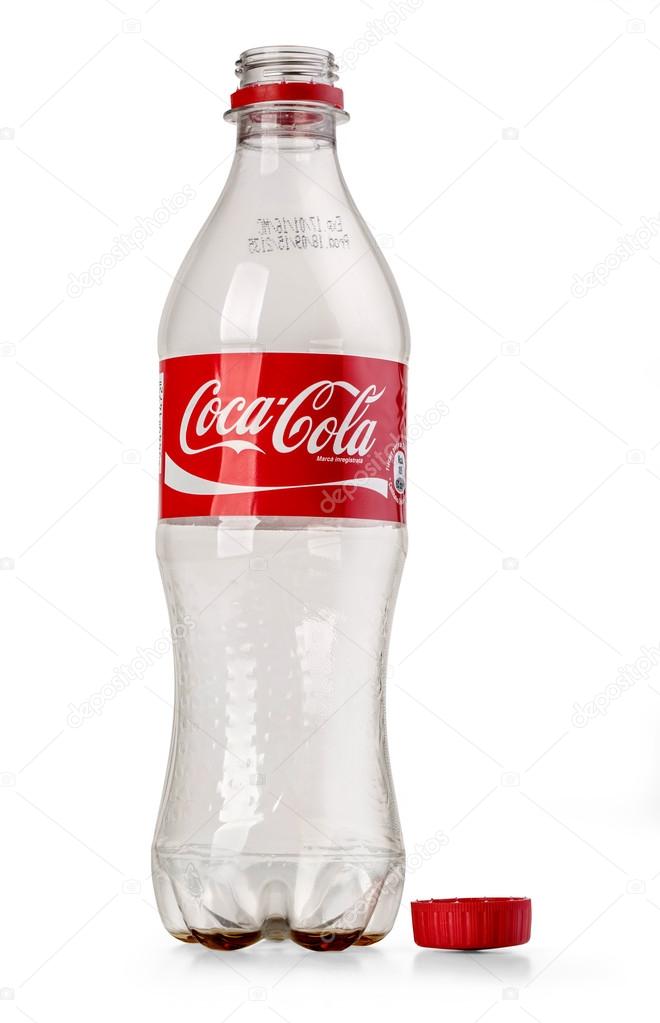 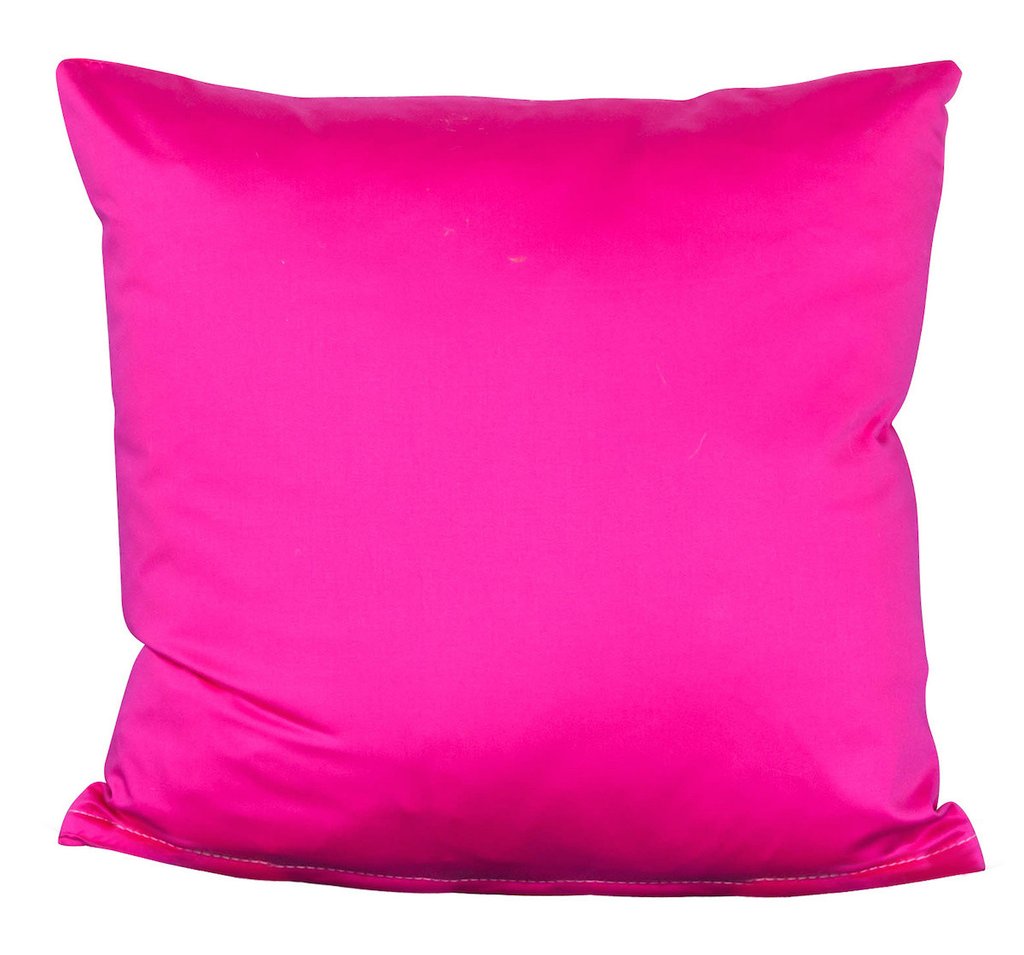 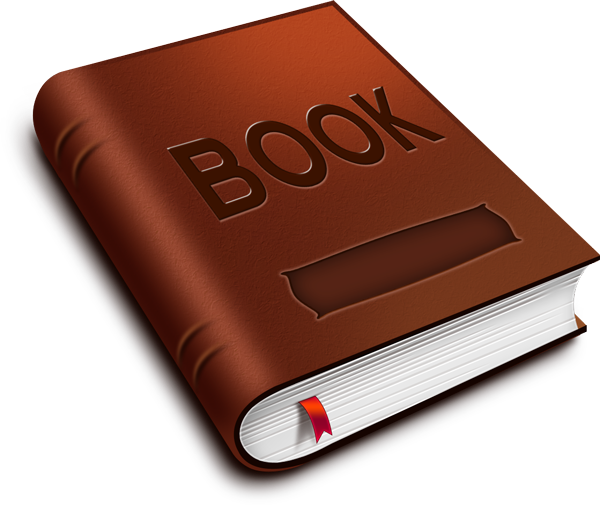 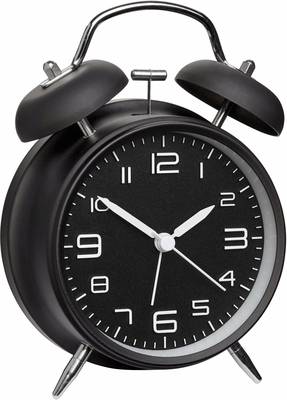 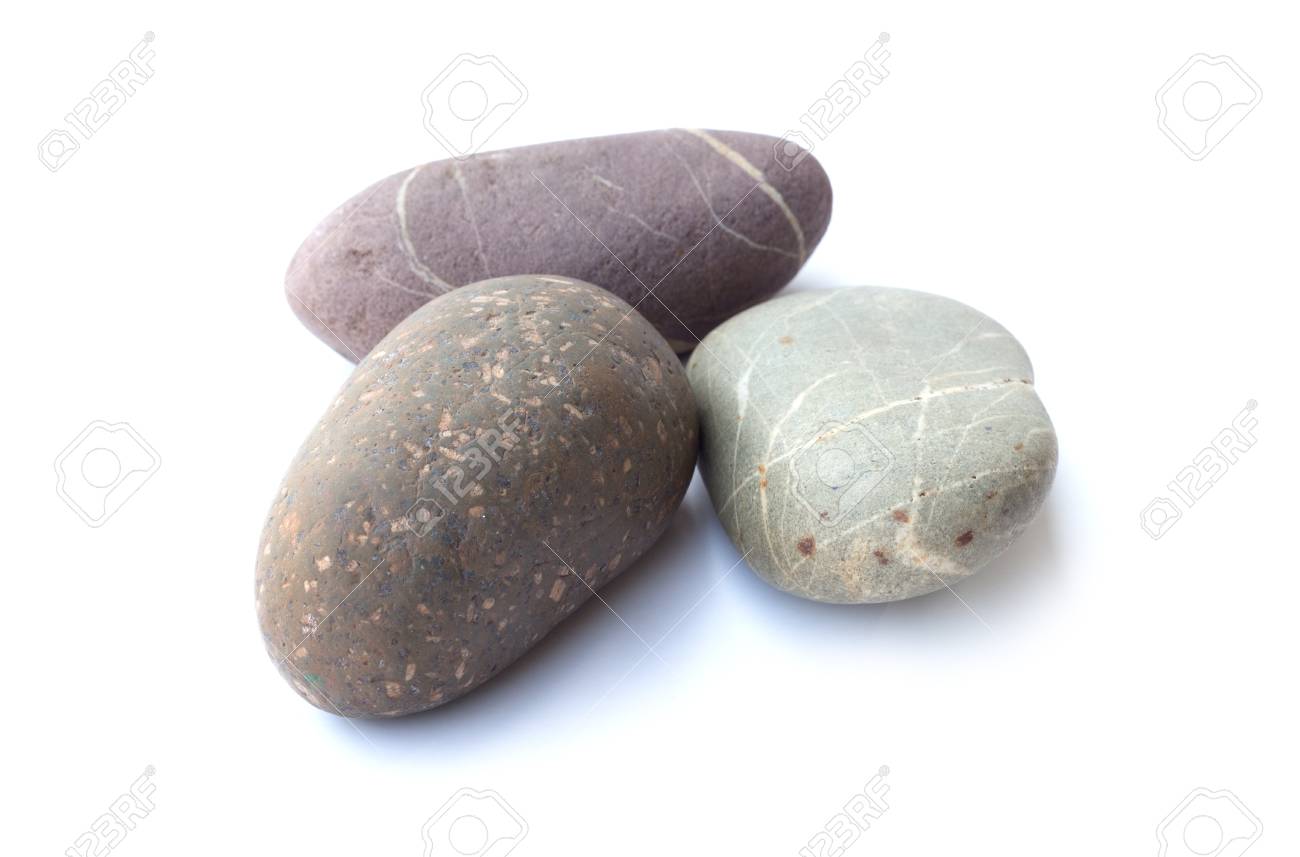 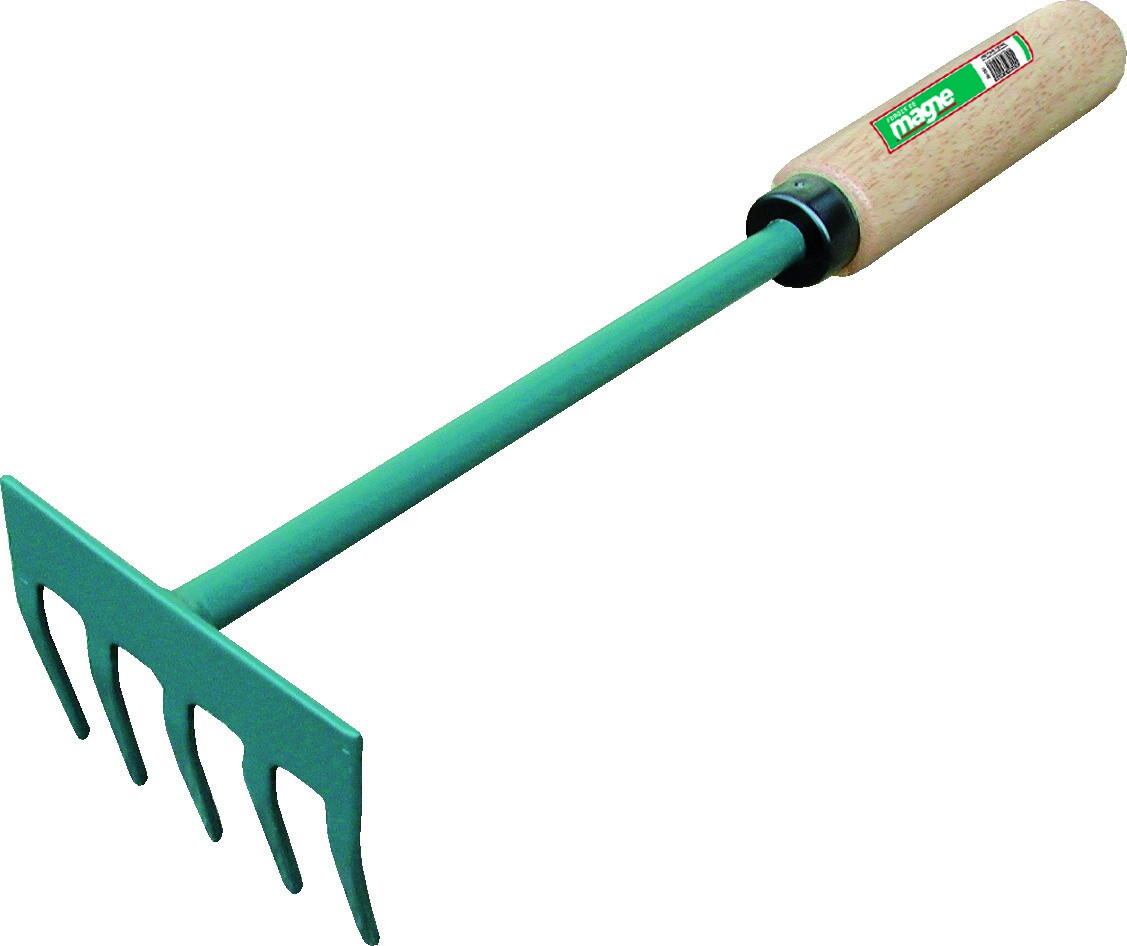 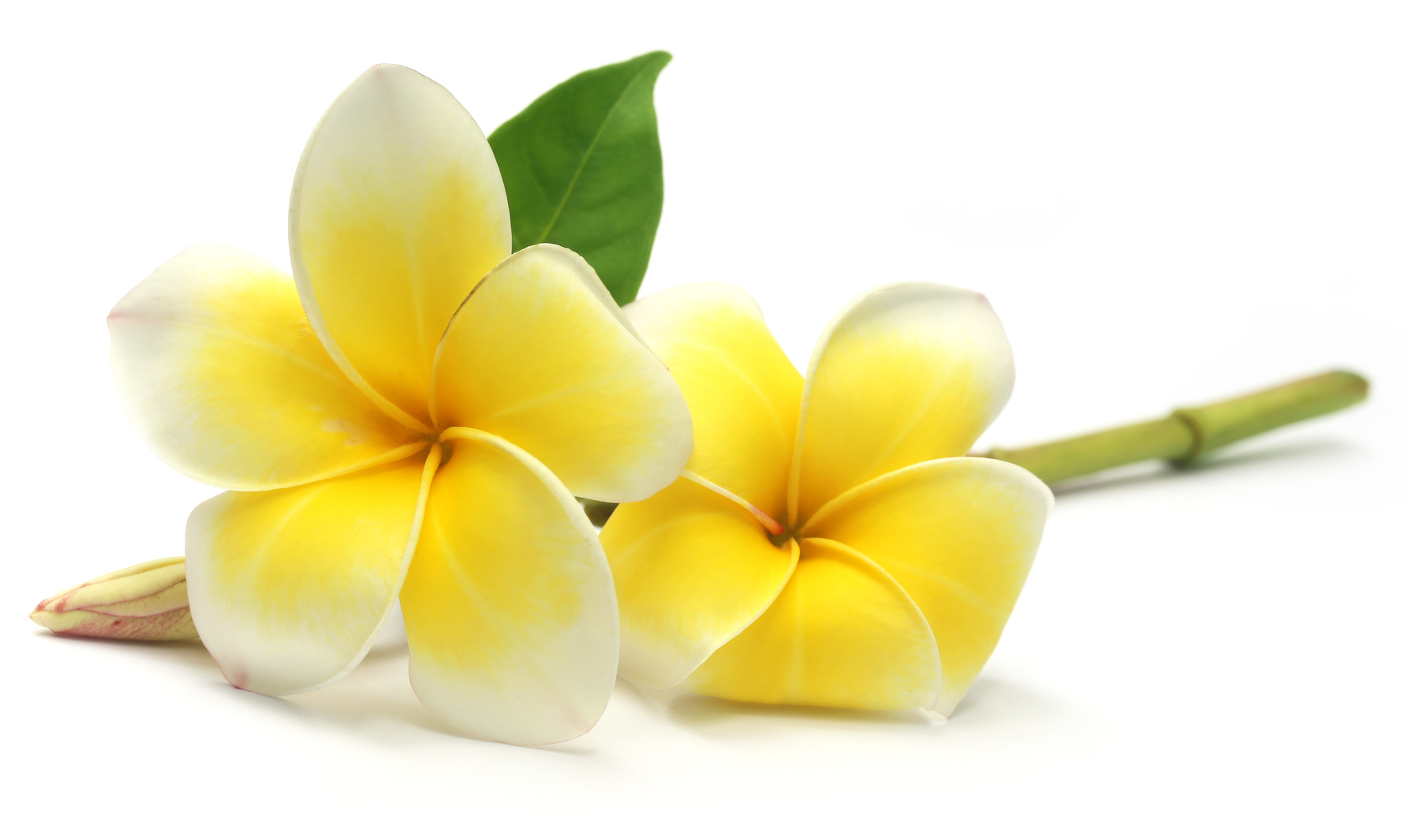 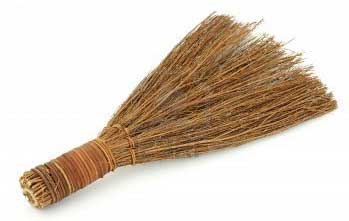 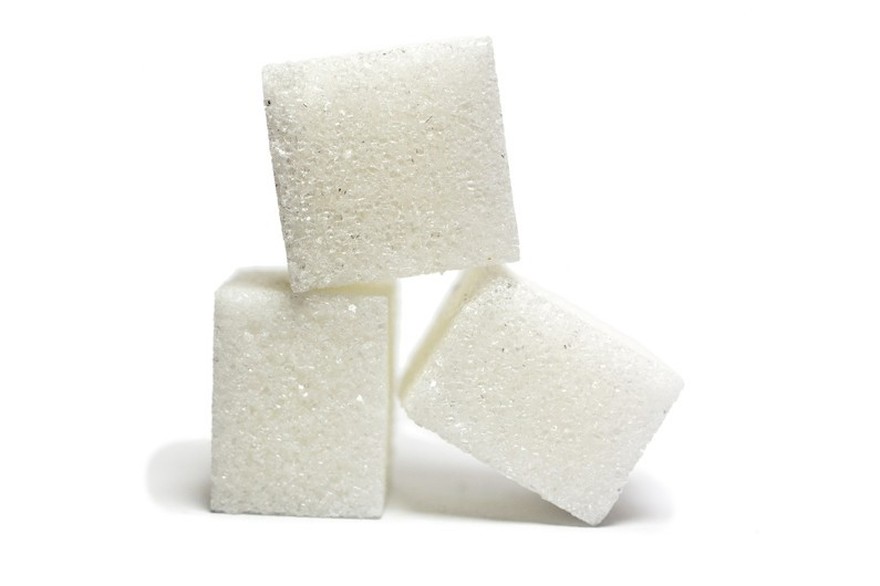 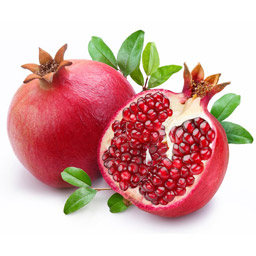 … Trouvez des objets de la vie quotidienne, sur des porte-clés, des magnets, etc. Ne cherchez pas dans les jouets. Préférez les objets évocateurs pour les adultes.